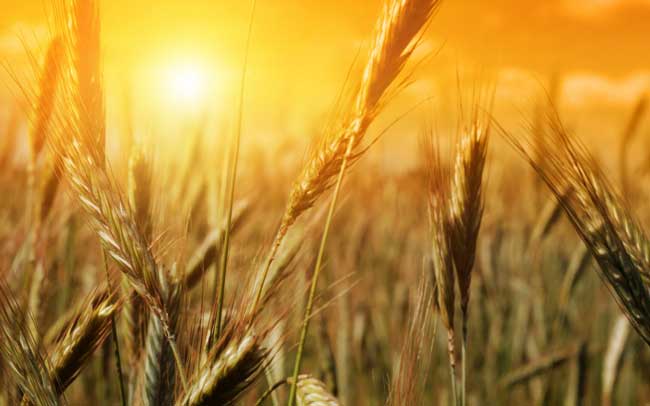 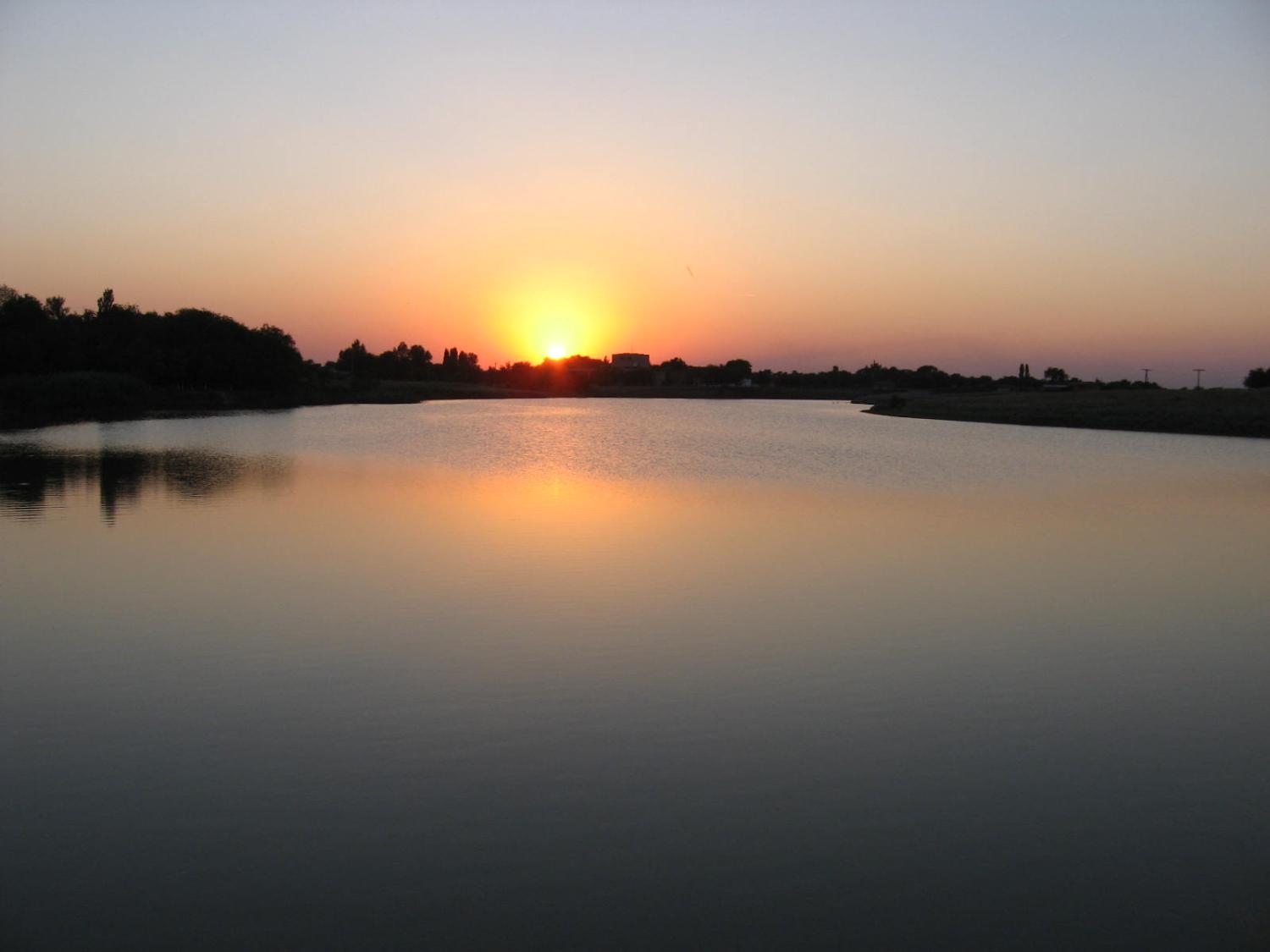 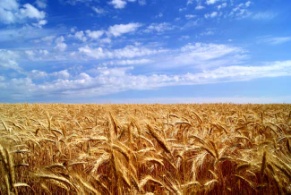 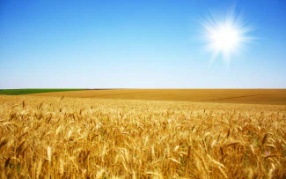 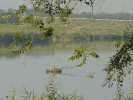 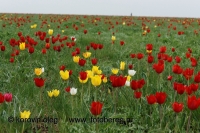 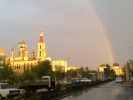 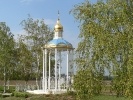 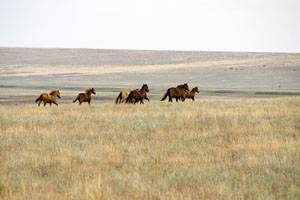 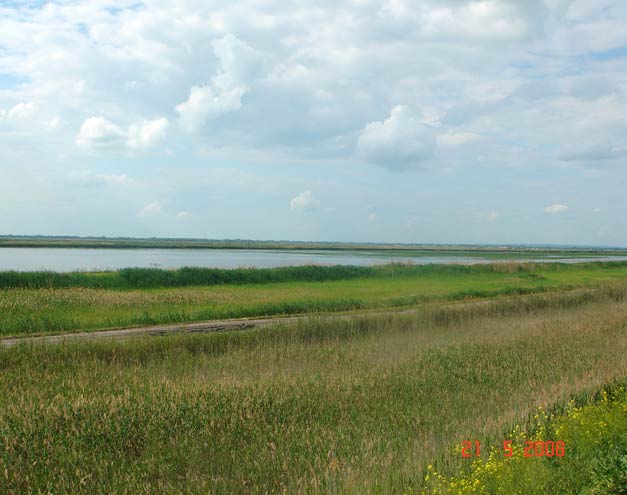 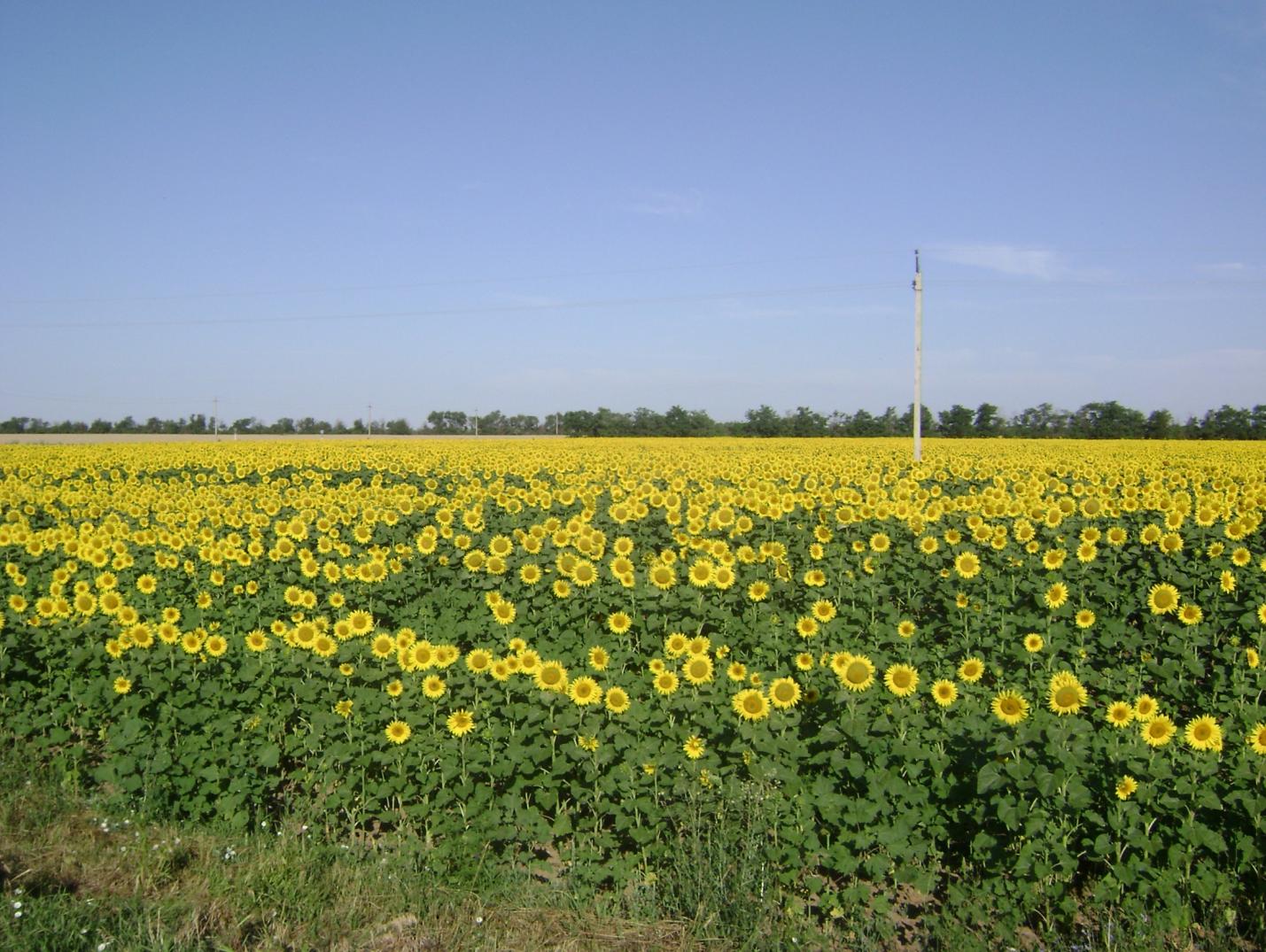 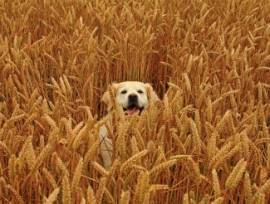 22 ЯНВАРЯ – ДЕНЬ ОСВОБОЖДЕНИЯ САЛЬСКОЙ ЗЕМЛИ ОТ НЕМЕЦКО-ФАШИСТСКИХ ЗАХВАТЧИКОВ
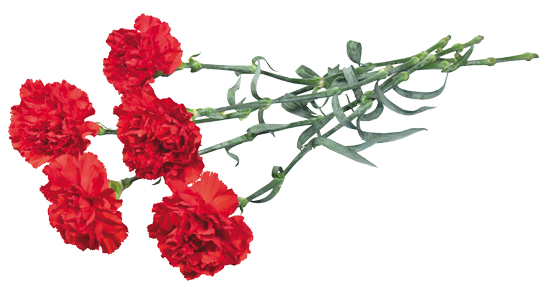 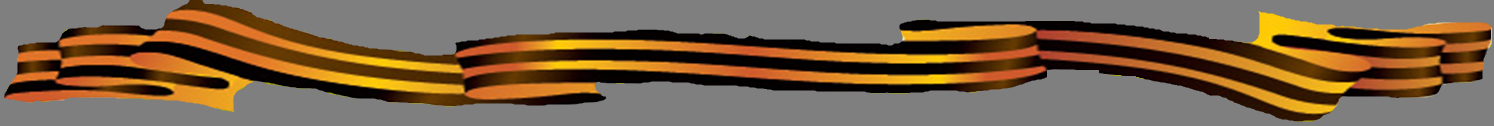 Как скорбящая мать - 
Безутешна военная память
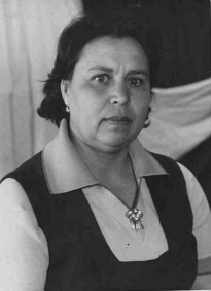 Кривко 
Антонина 
Федоровна
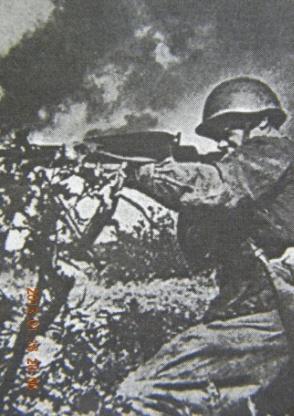 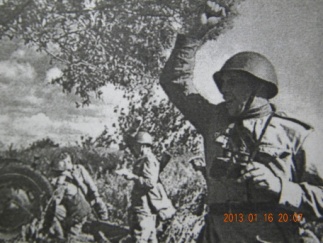 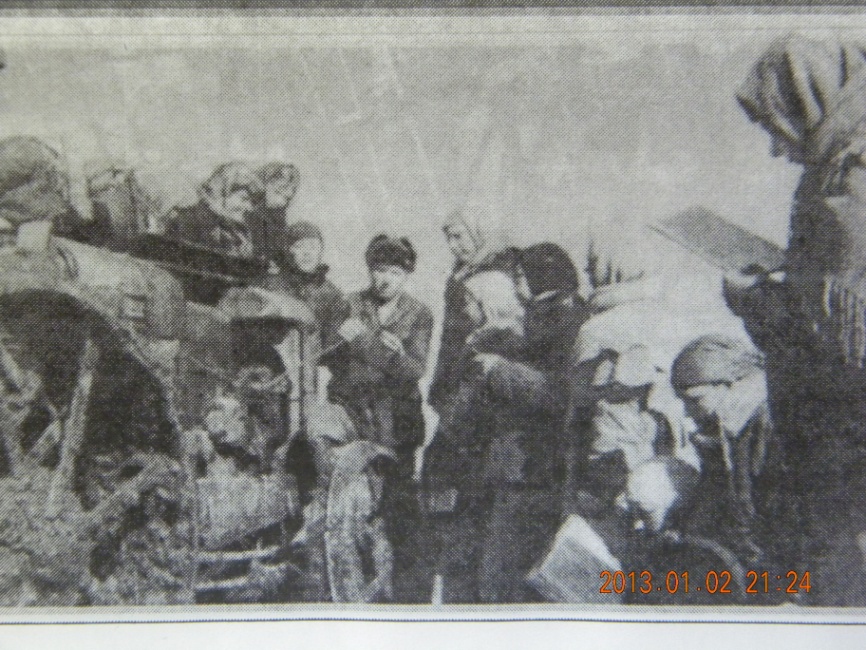 Бежанов 
Виктор 
Васильевич
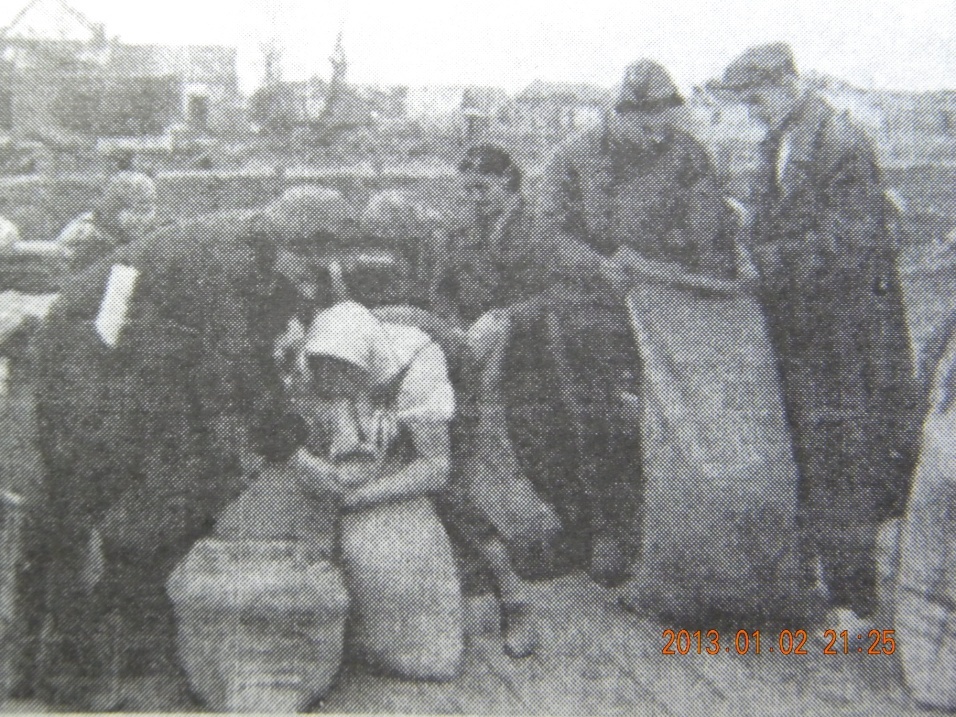 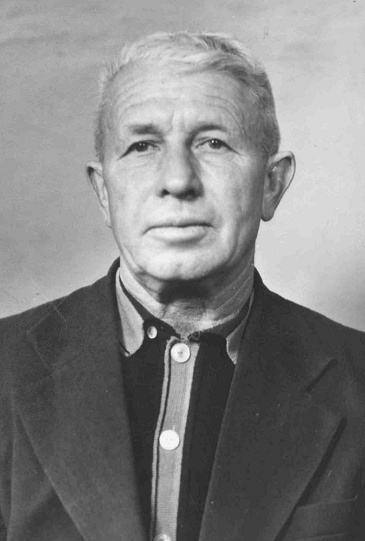 Неговора
 Василий 
Федорович
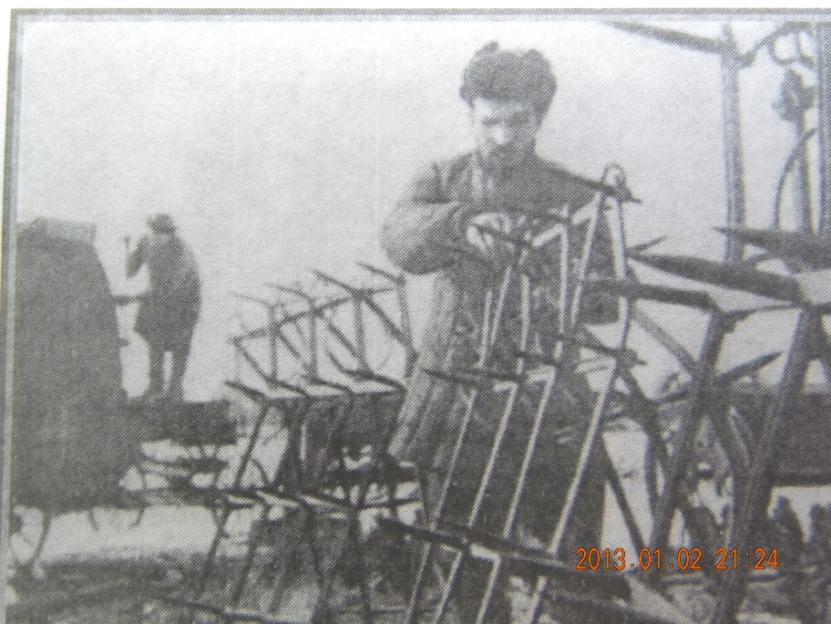 Ищенко Клавдия Александровна
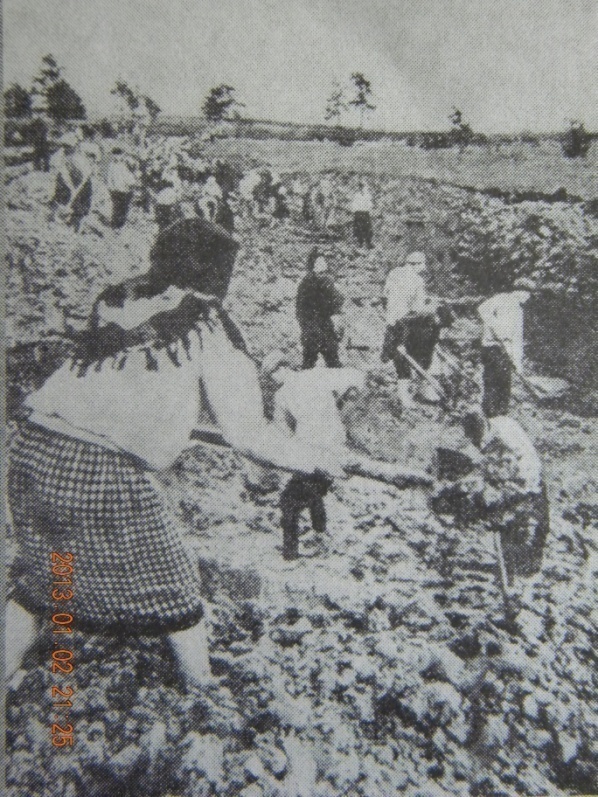 Фронтовые   письма
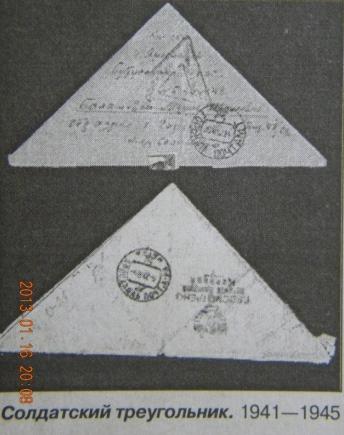 Боровик Георгий Никитович
Фронтовые   письма
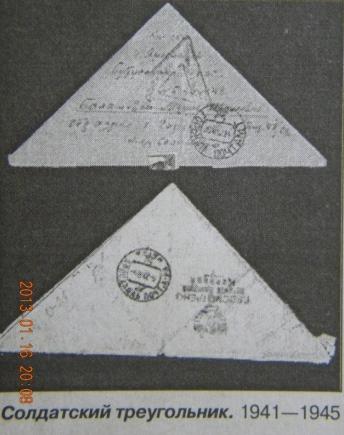 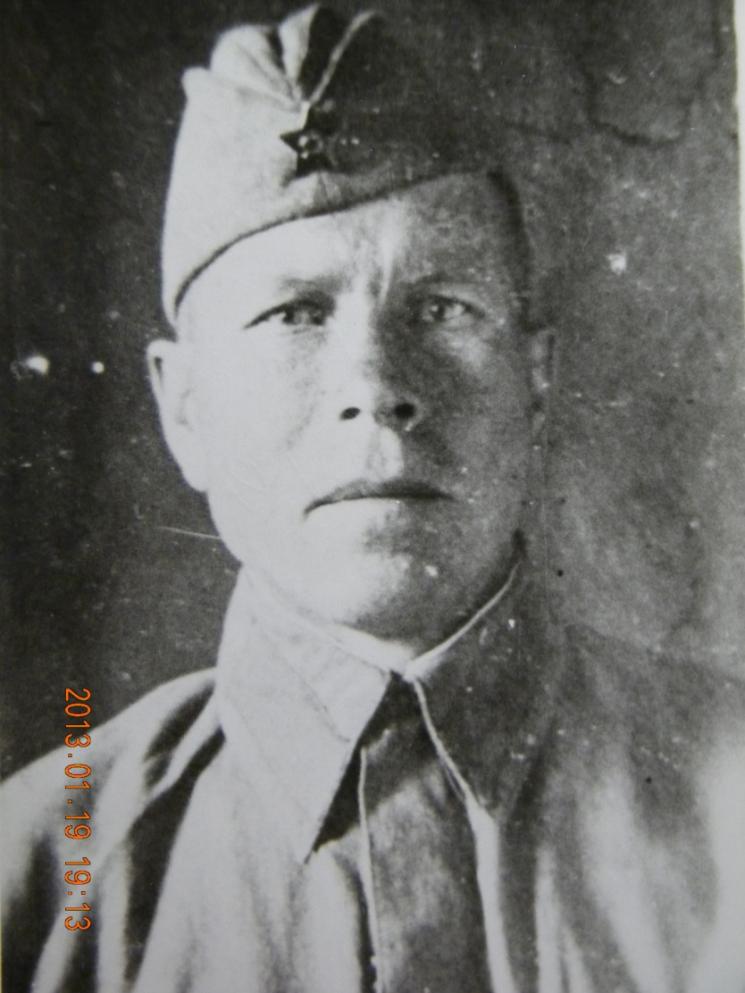 Архипов 
Григорий Иванович
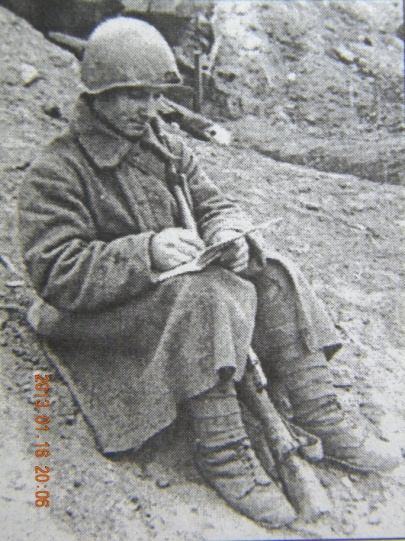 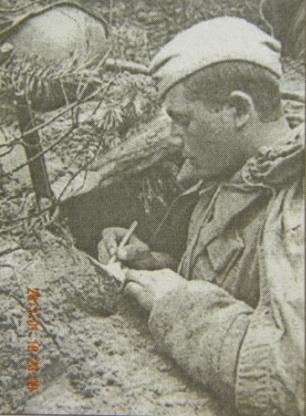 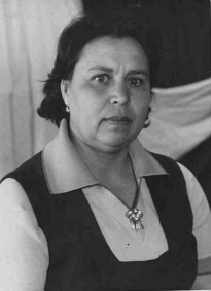 Кривко 
Антонина 
Федоровна
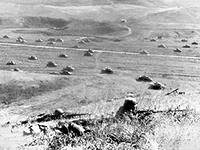 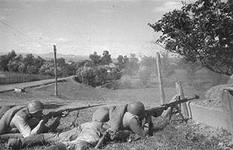 Ктиторовы Софья Назаровна 
и Николай Семёнович
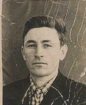 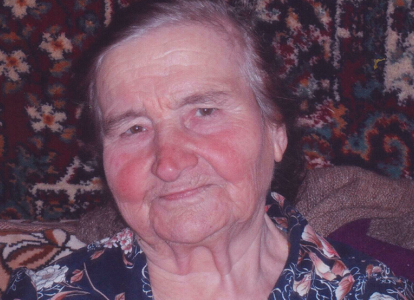 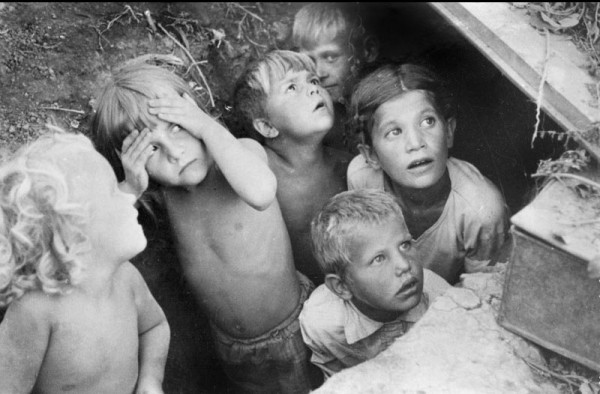 Бежанова Нина Матвеевна
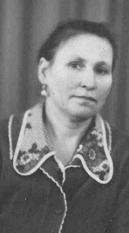 Романенко 
Тамара 
Андреевна
Дуева Лидия Дмитриевна
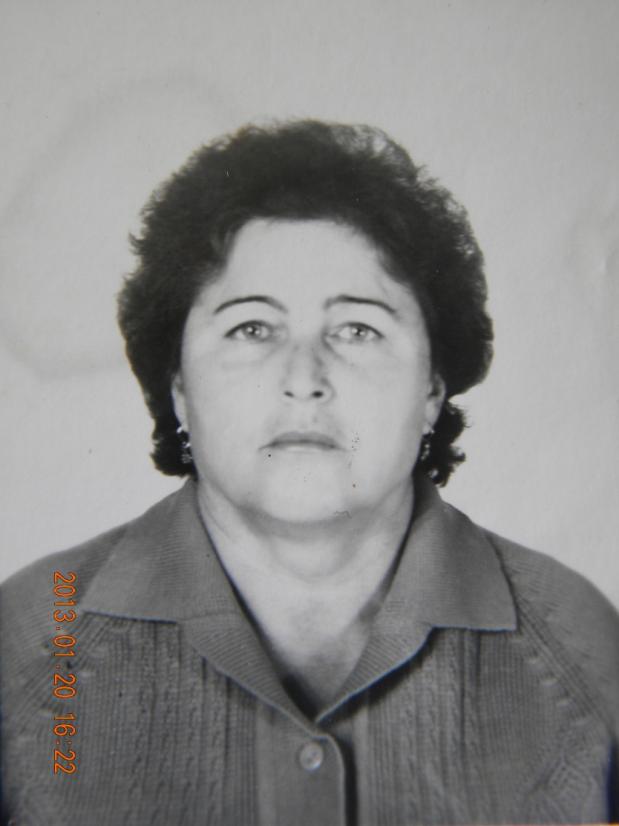 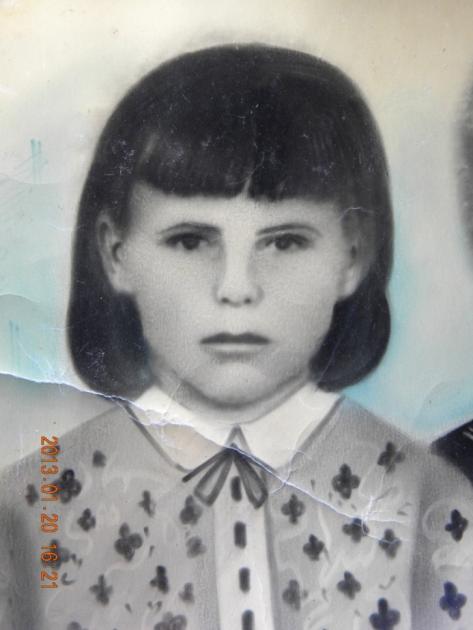 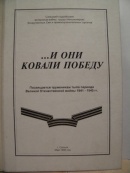 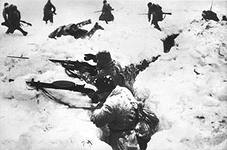 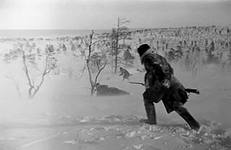 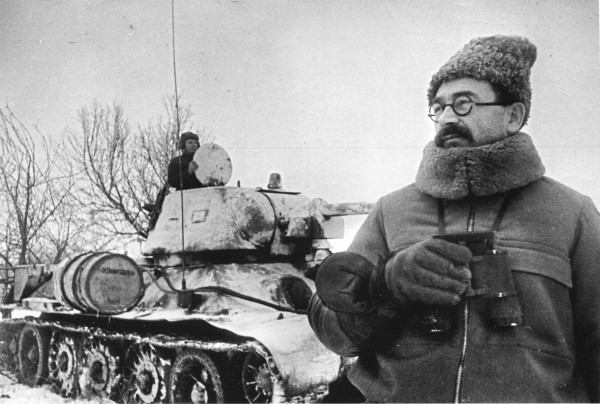 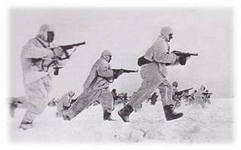 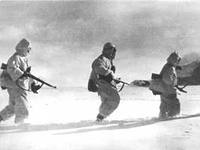 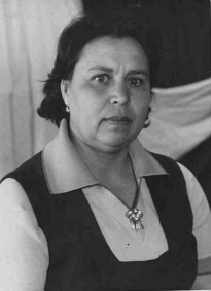 Кривко 
Антонина 
Федоровна
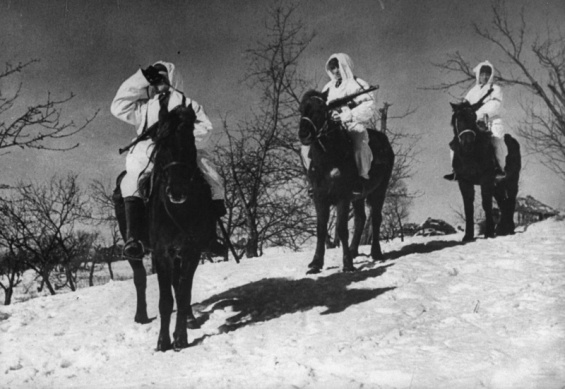 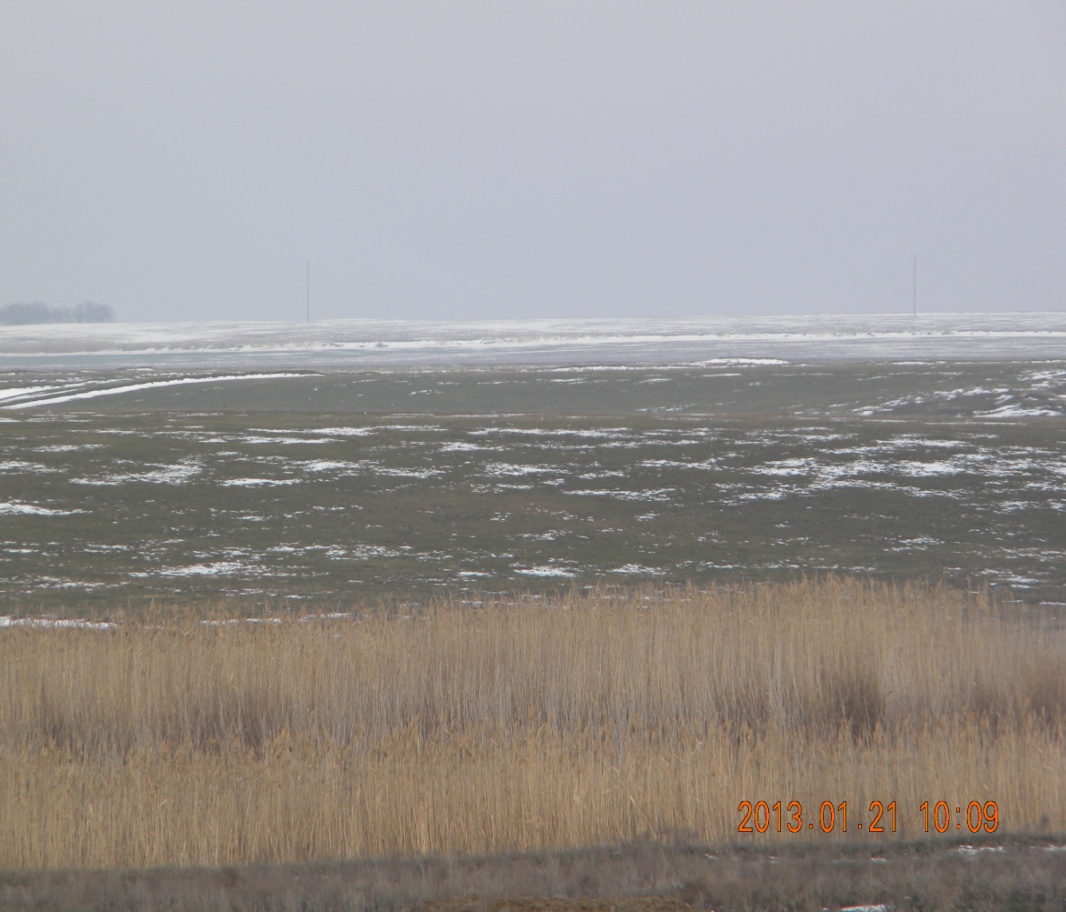 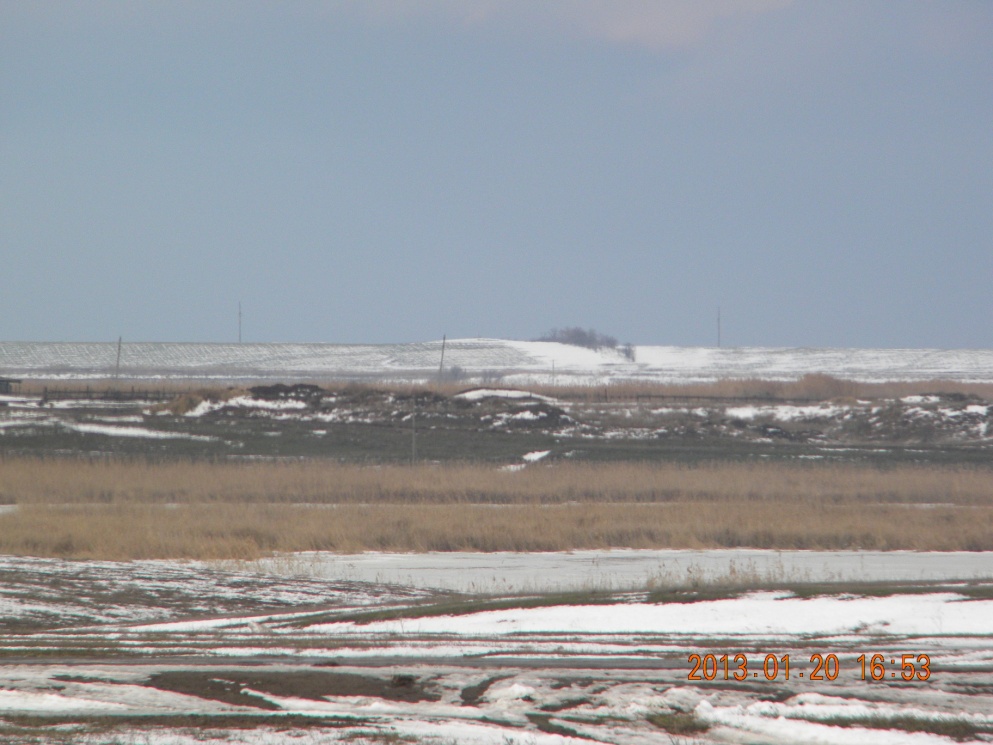 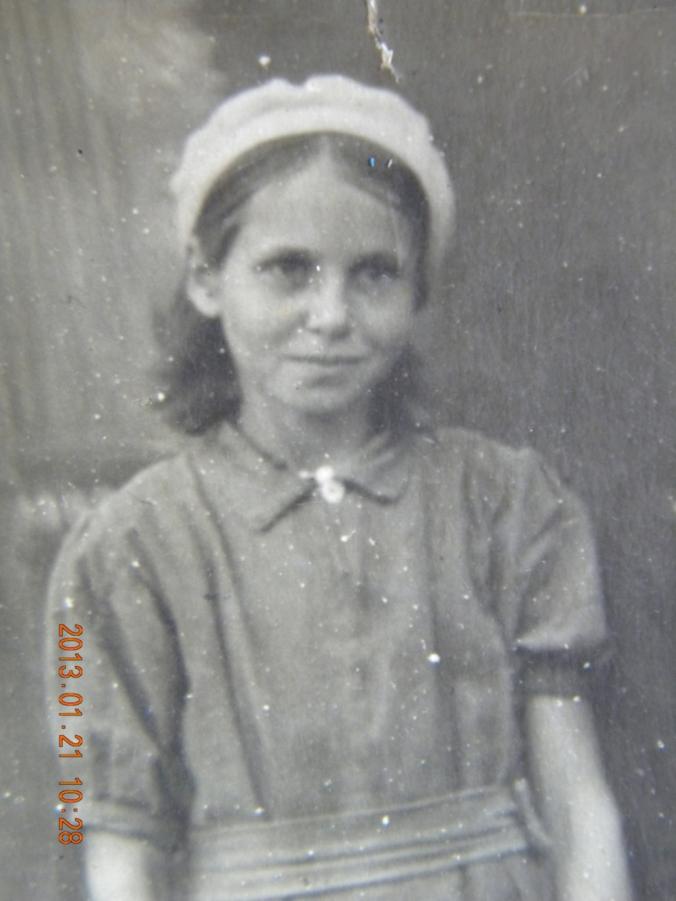 Останкова 
Галина 
Петровна
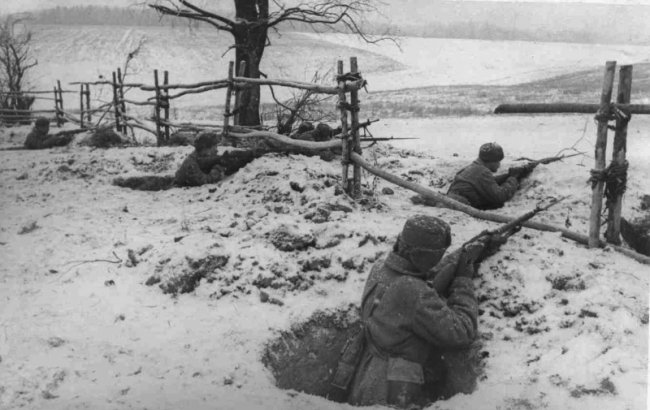 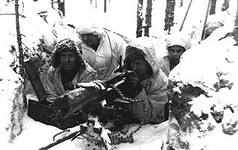 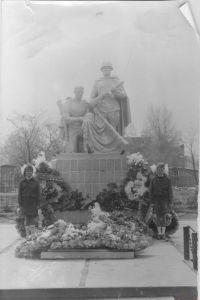 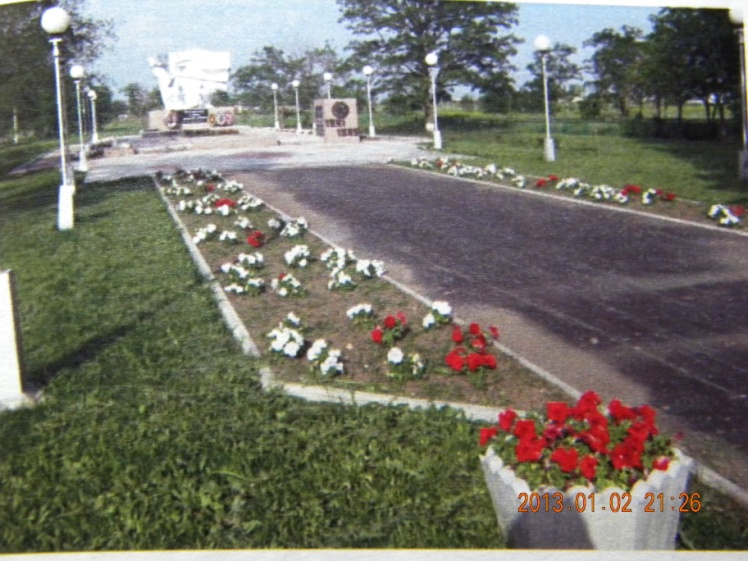 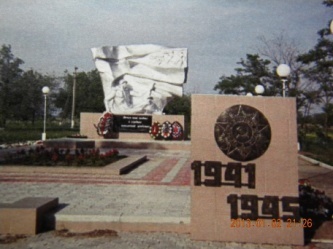 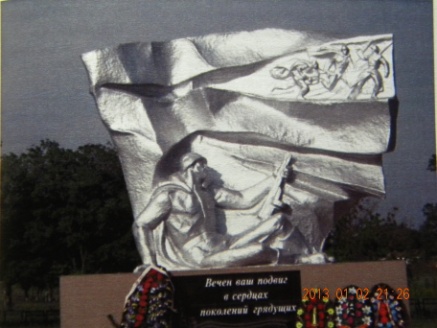 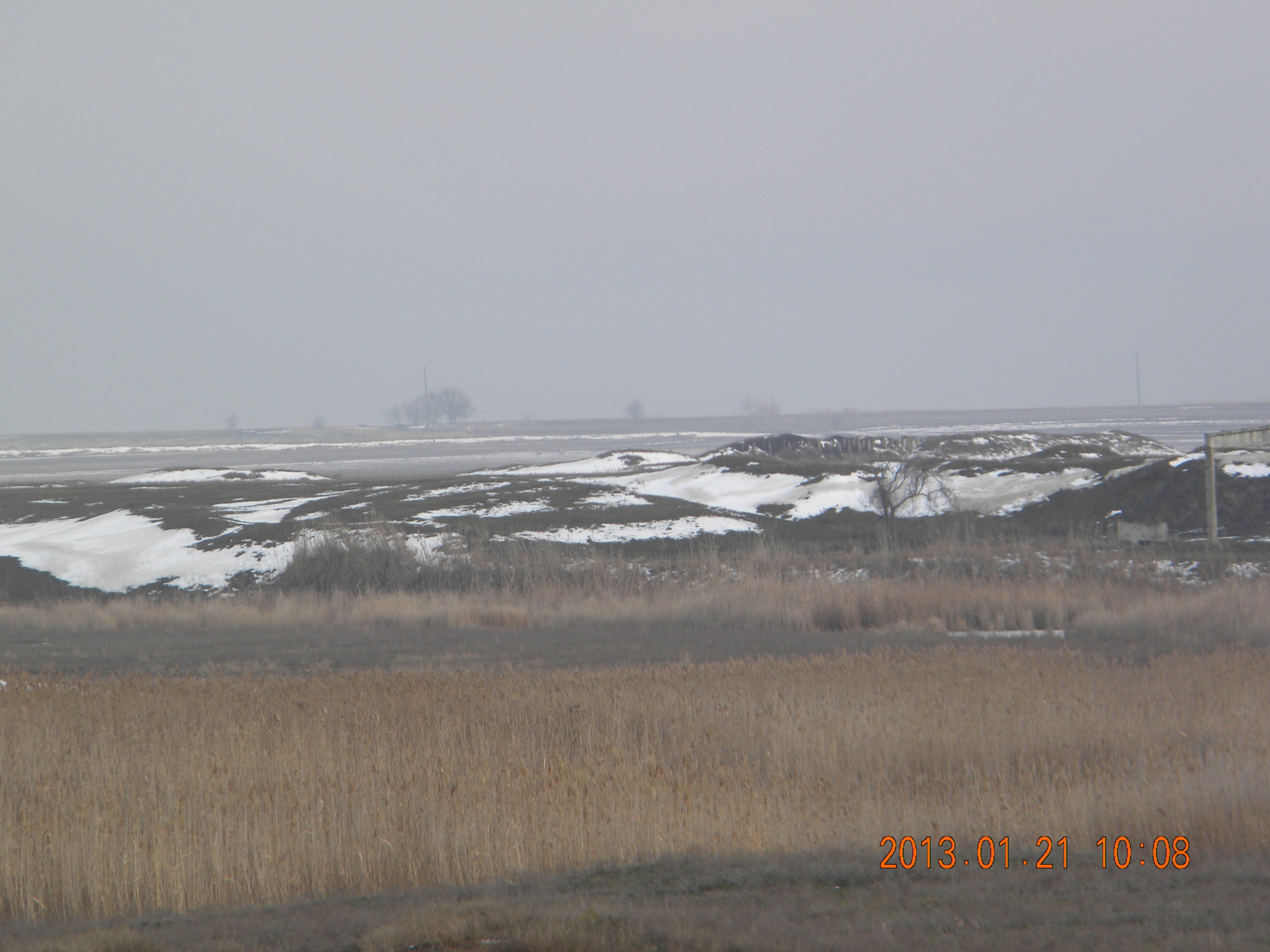 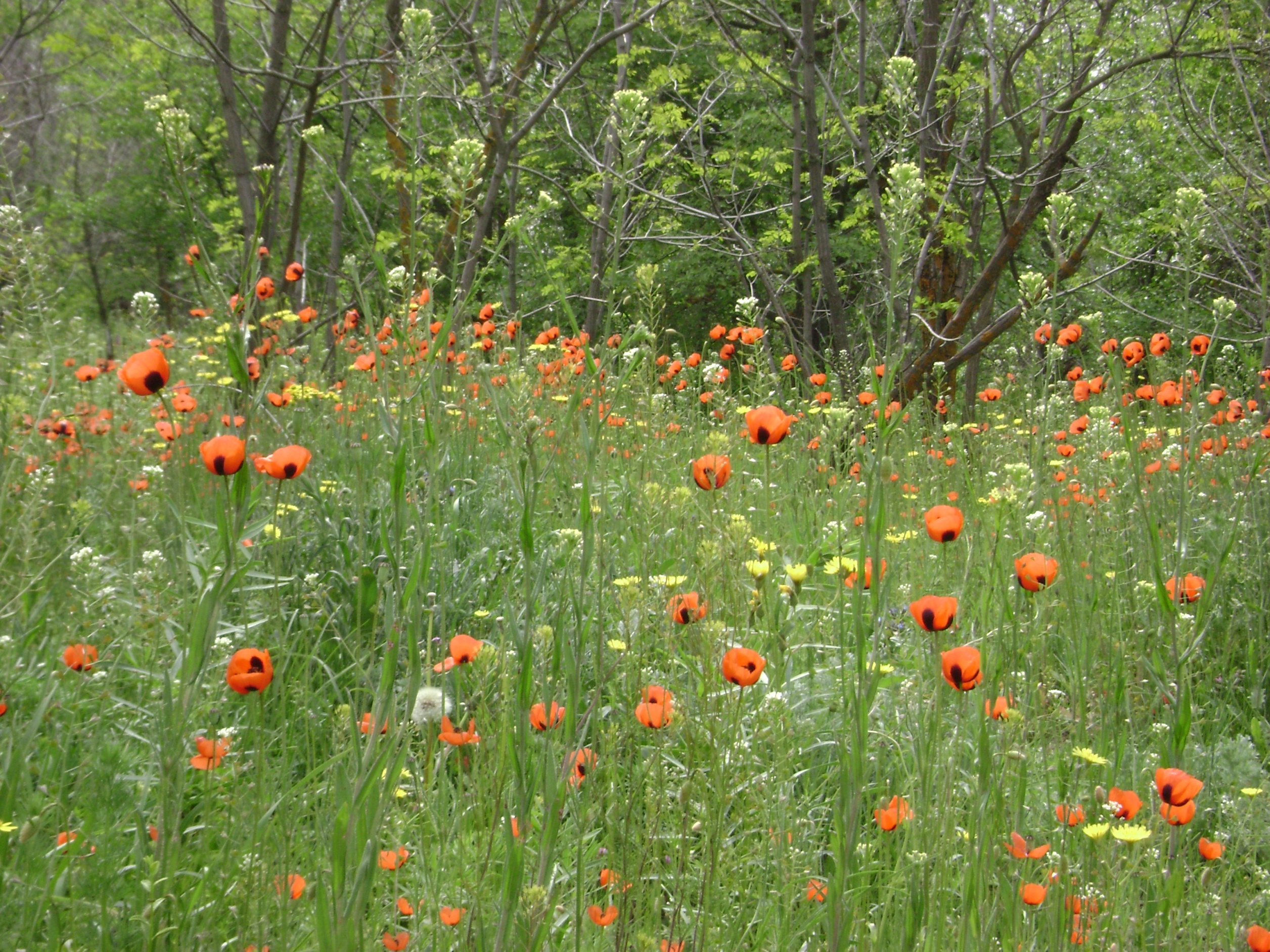 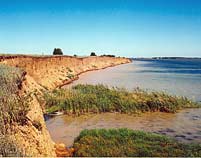 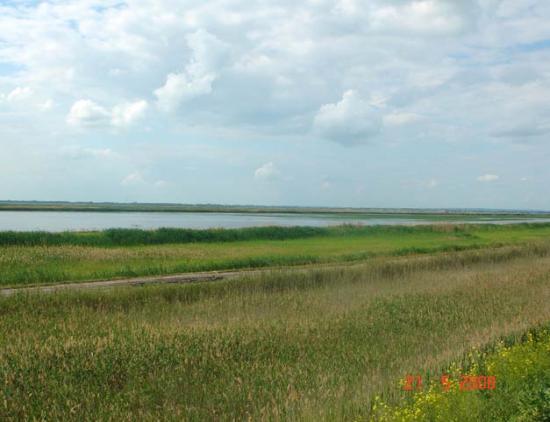 Маныч
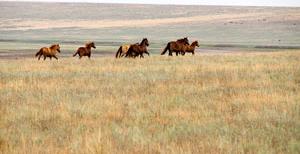 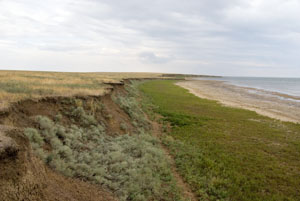 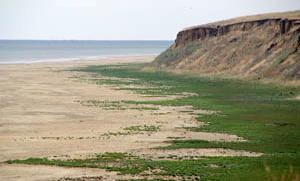 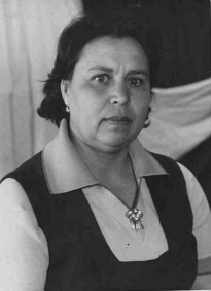 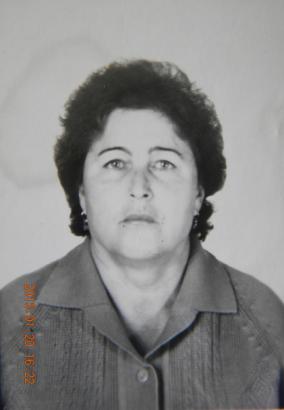 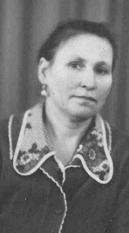 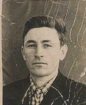 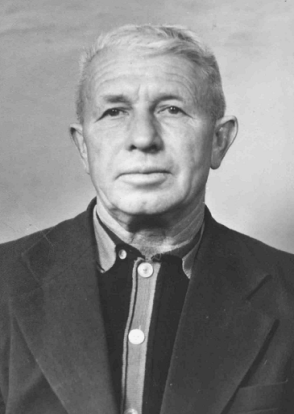 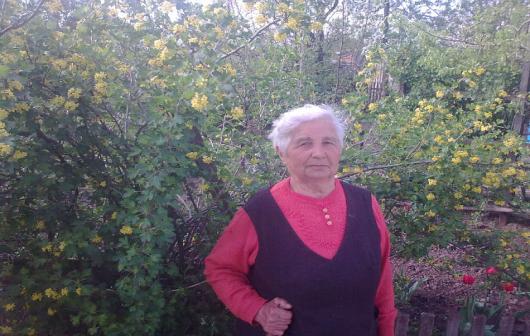 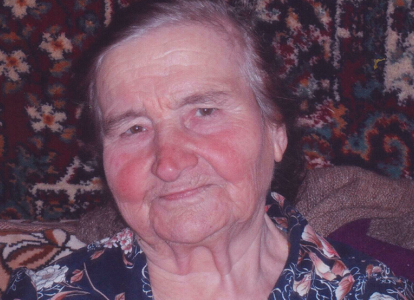 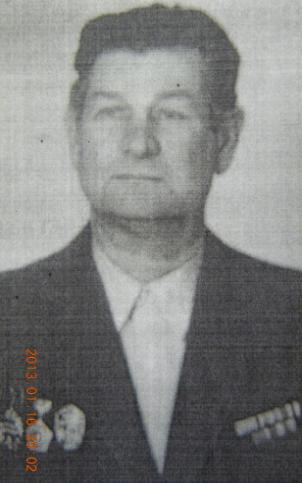 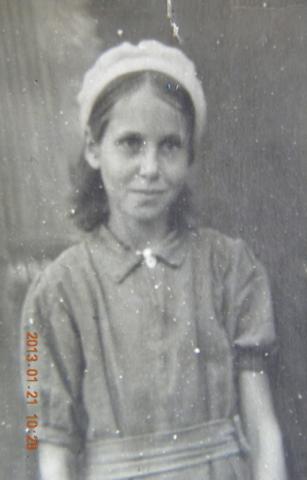 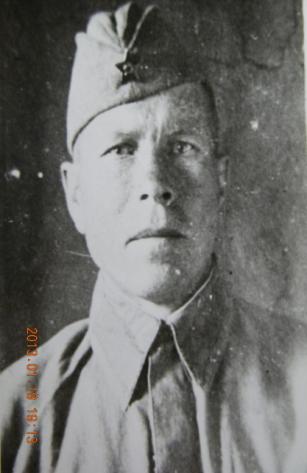 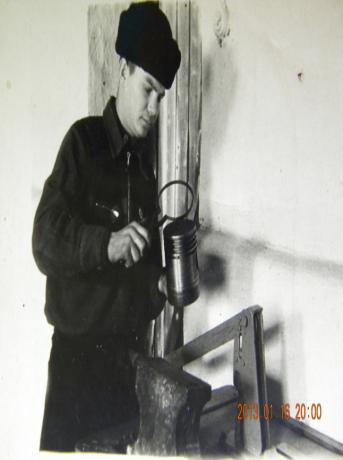 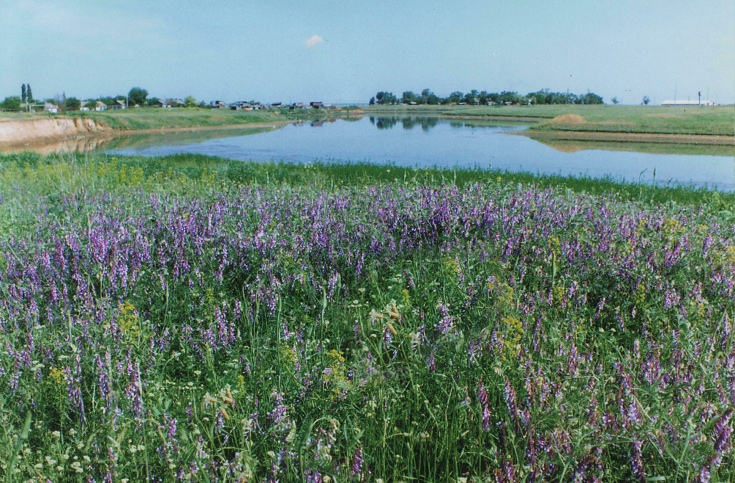 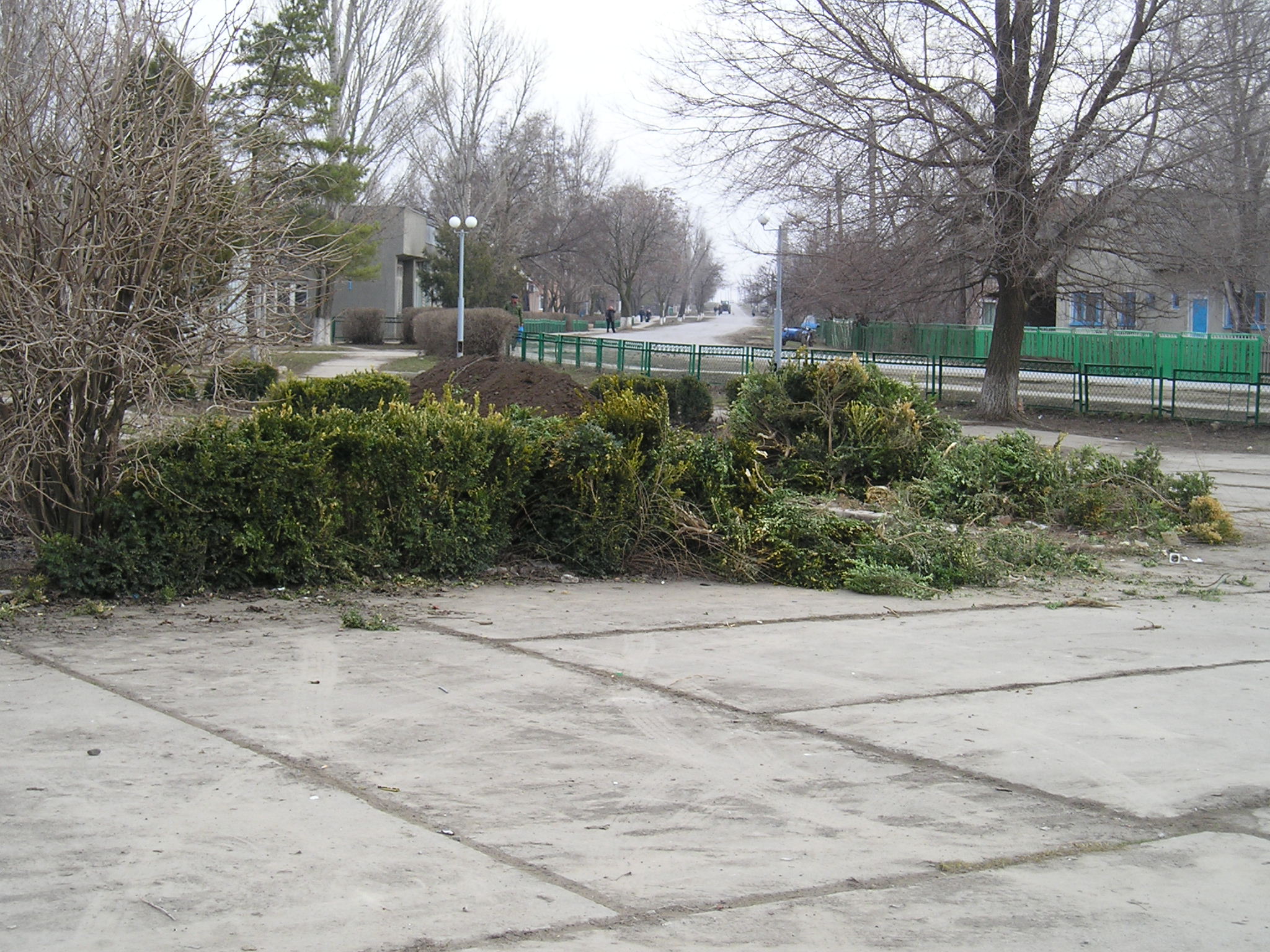 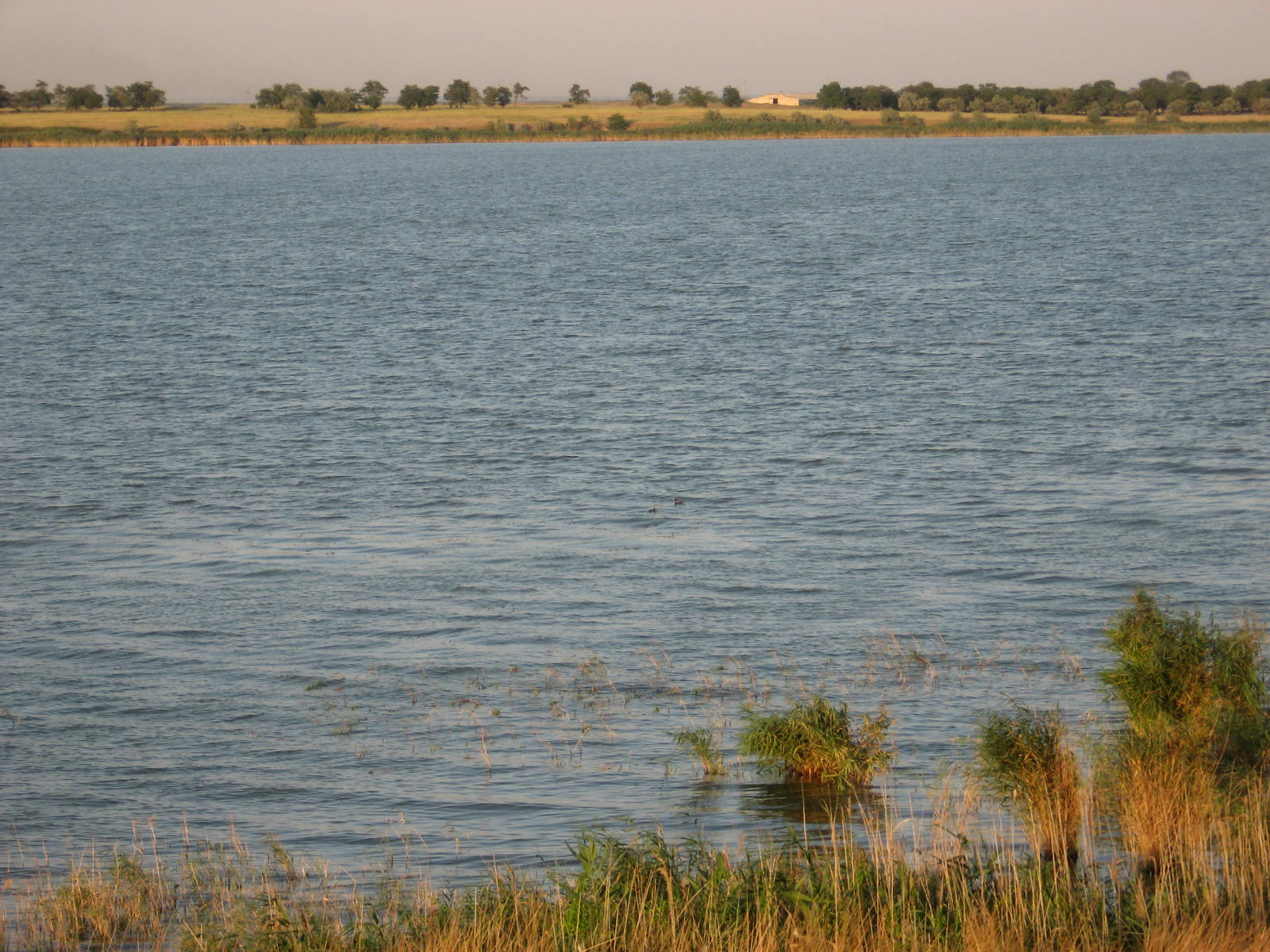 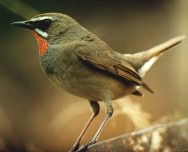 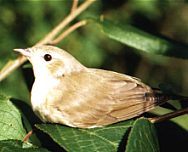 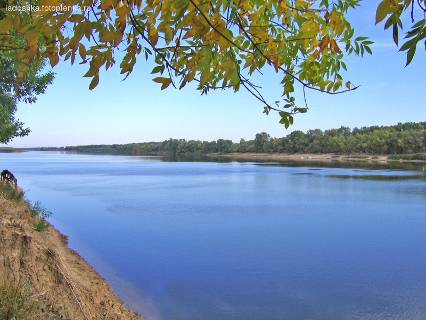 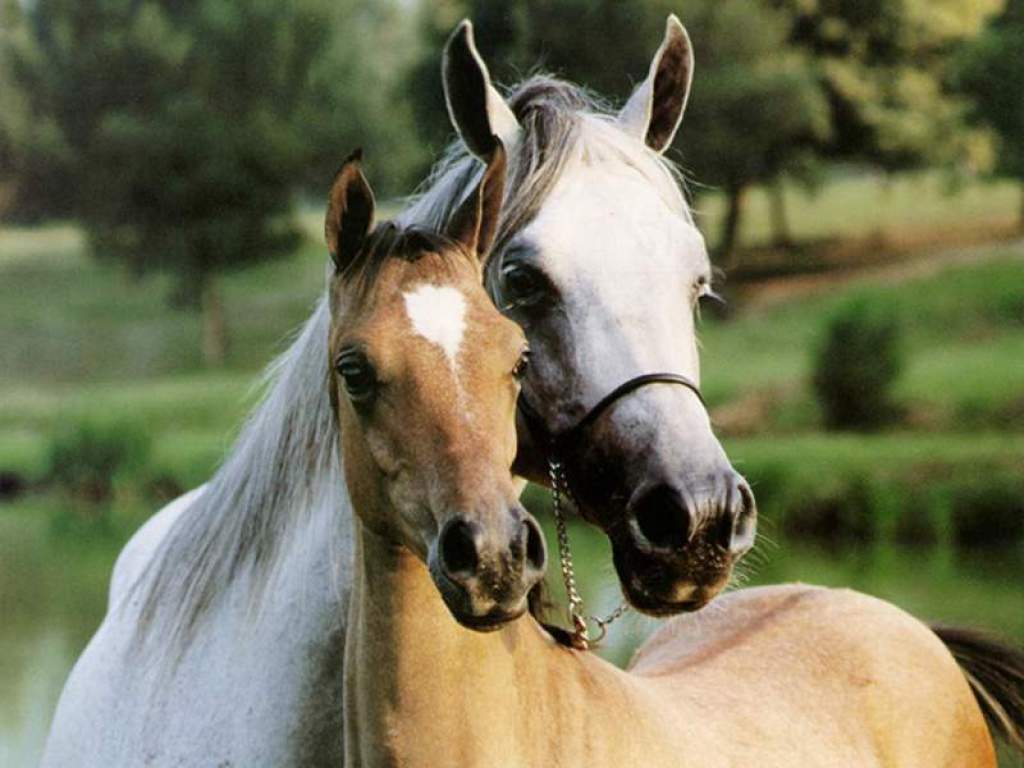 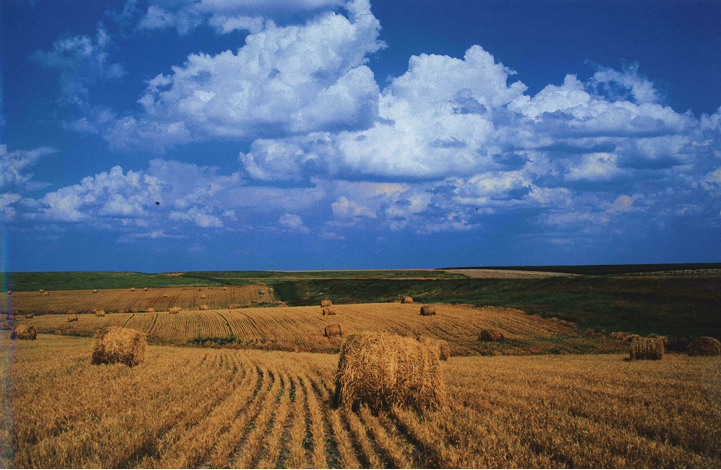 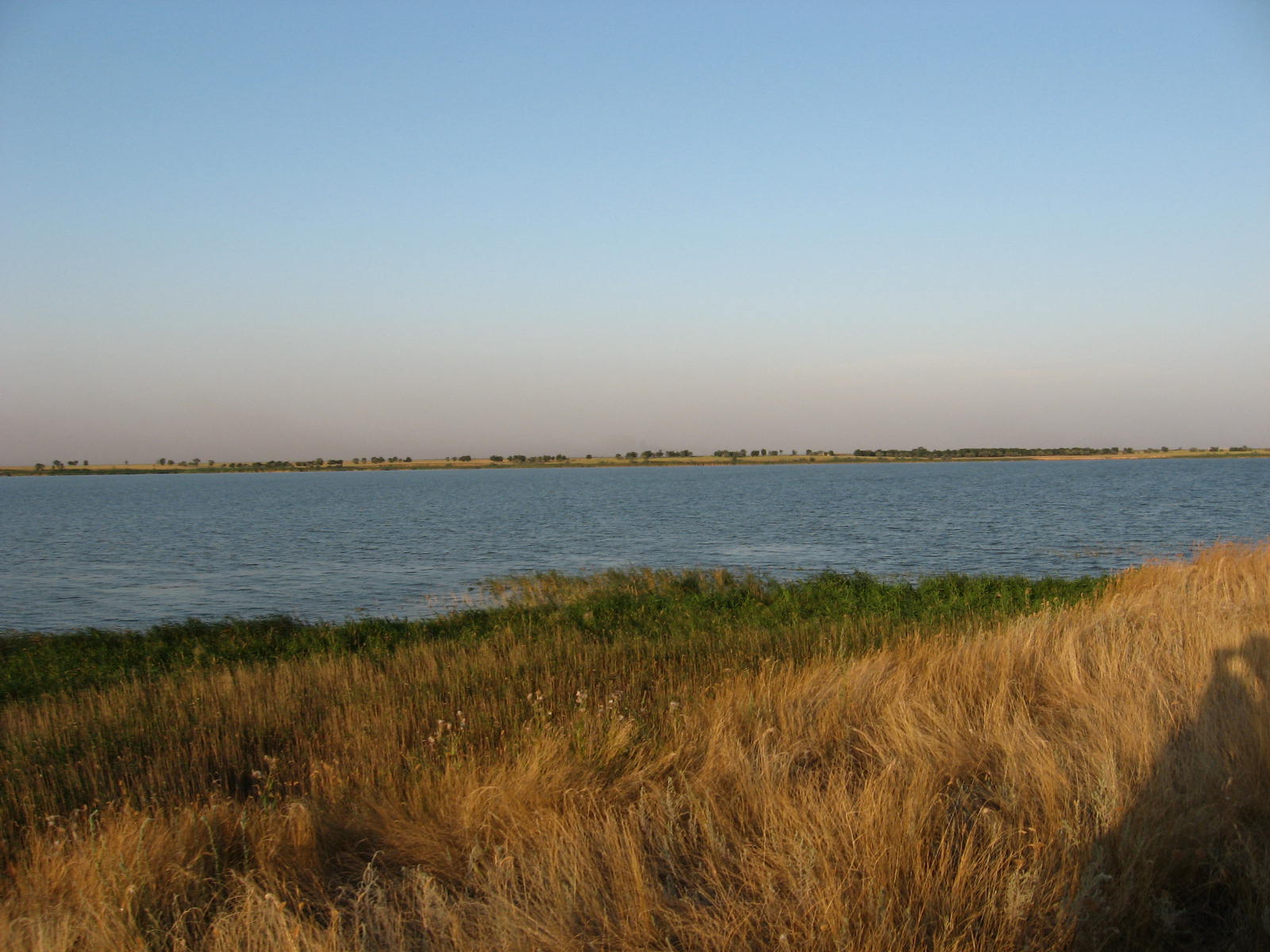